CERTIFICATION EXAM PREPARATION COURSE
SESSION 9:
Essential Documents, Part I
Handouts/Reference sheets/Worksheets:
Good Documentation Best Practices
List of Essential Documents
Regulatory Binder Best Practices
Regulatory Binder Set-up
Essential Documents Reference Sheet
Regulatory Binder Tabs/Documents Worksheet

Webinars:
Research 101, session 7
Research 102, session 8
Research 102, session 4
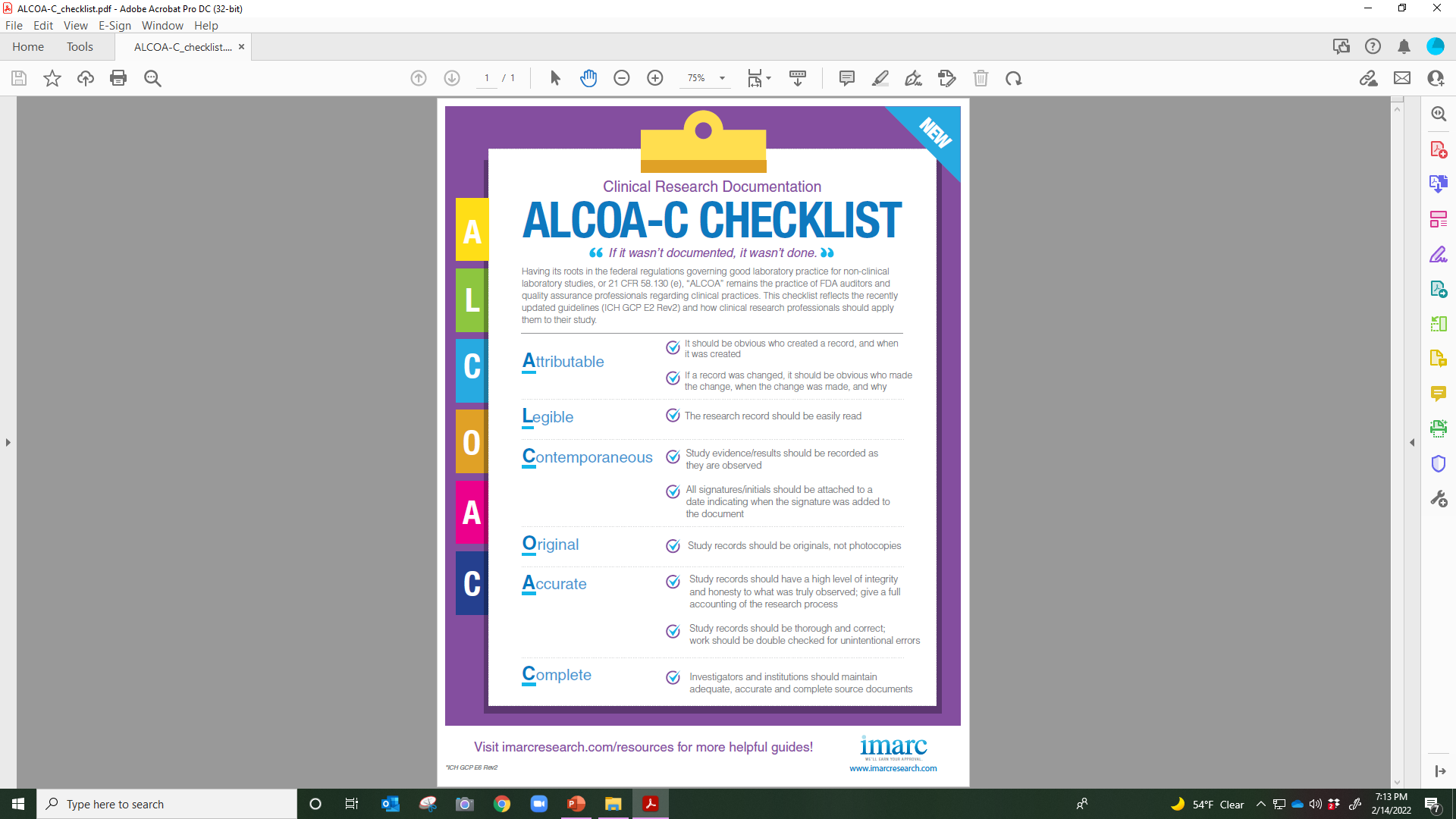 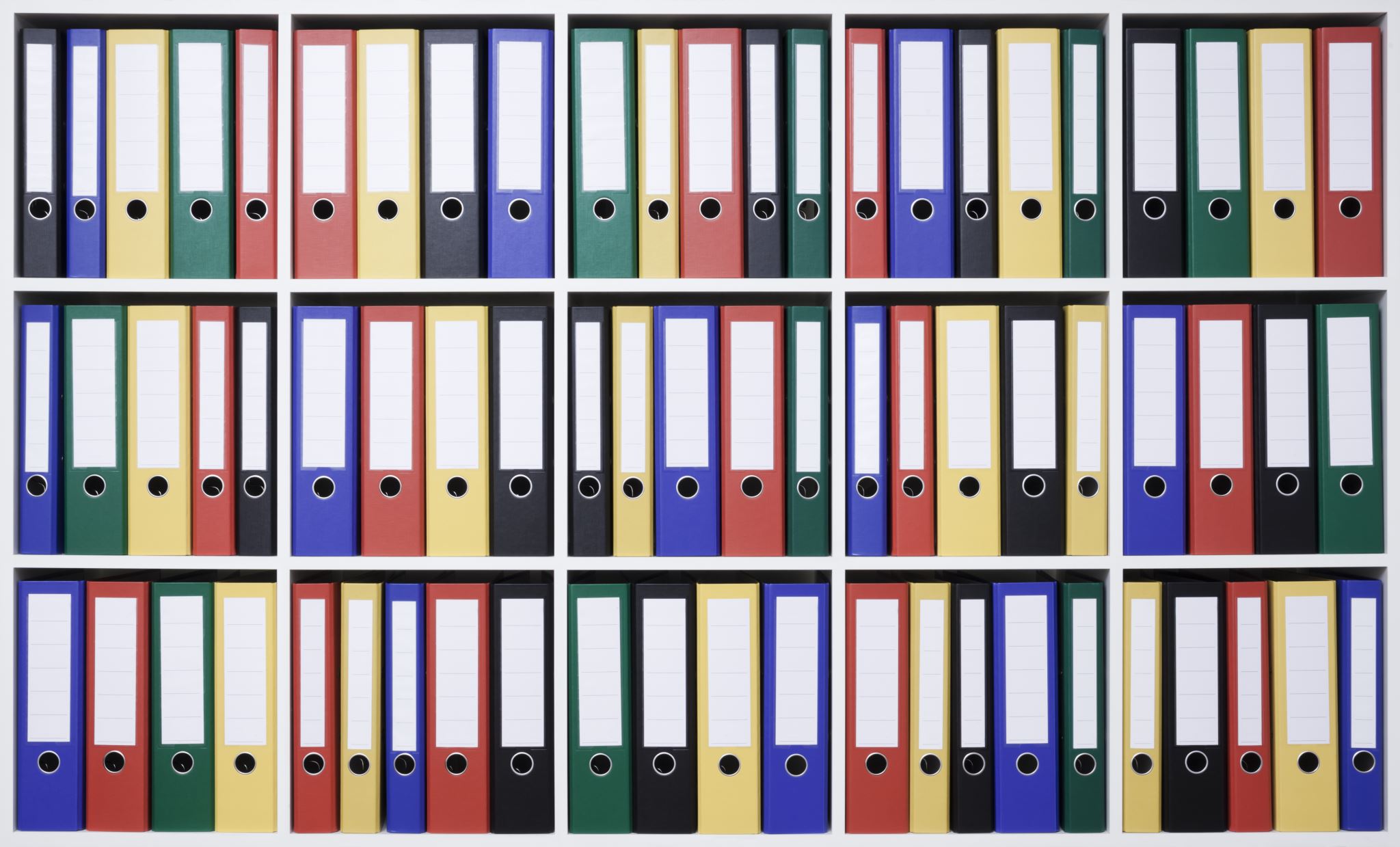 ICH GCP E6 (R2)
1.23 Essential Documents 
Documents which individually and collectively permit evaluation of the conduct of a study and the quality of the data produced
ICH GCP E6 (R2): Section 8Essential Documents for the Conduct of a Clinical Trial
ICH GCP E6 (R2): Section 8Essential Documents for the Conduct of a Clinical Trial
ICH GCP E6 (R2): Section 8
ICH GCP E6 (R2): Section 8
ICH GCP E6 (R2): Section 8Essential Documents for the Conduct of a Clinical Trial
The minimum list of essential documents which has been developed is found in Section 8. The various documents are grouped in three sections according to the stage of the trial during which they will normally be generated: 

1) BEFORE the clinical phase of the trial commences

 2) DURING the clinical conduct of the trial

3) AFTER completion or termination of the trial
ICH GCP E6 (R2) Section 8.2
Set Up to Show You Where the Document Should be Maintained:

Investigator/Site Files

Sponsor Files/Both the investigator/site and Sponsor files
ICH GCP E6 (R2) Section 8.2
Before the Clinical Phase of the Trial Commences
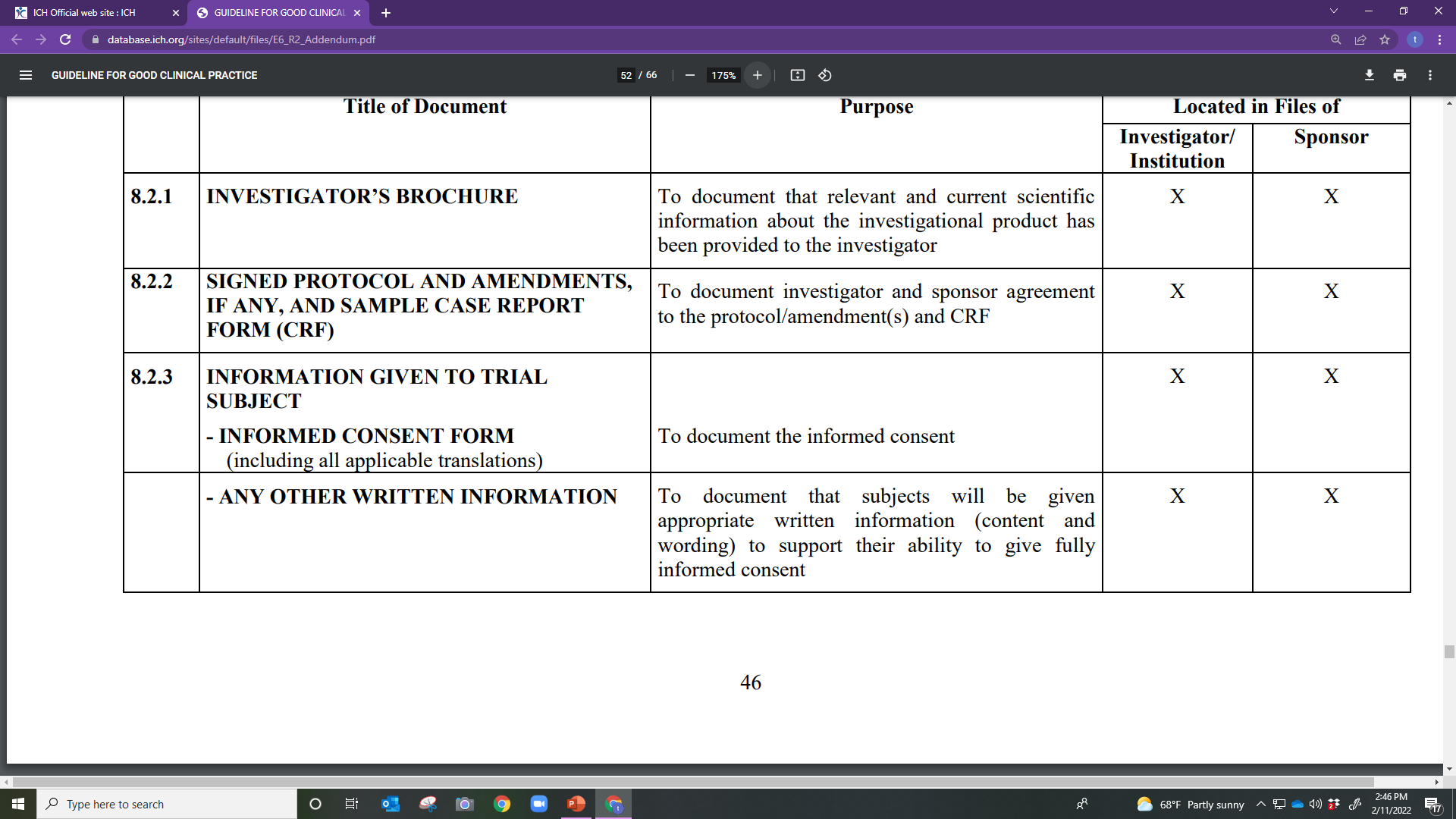 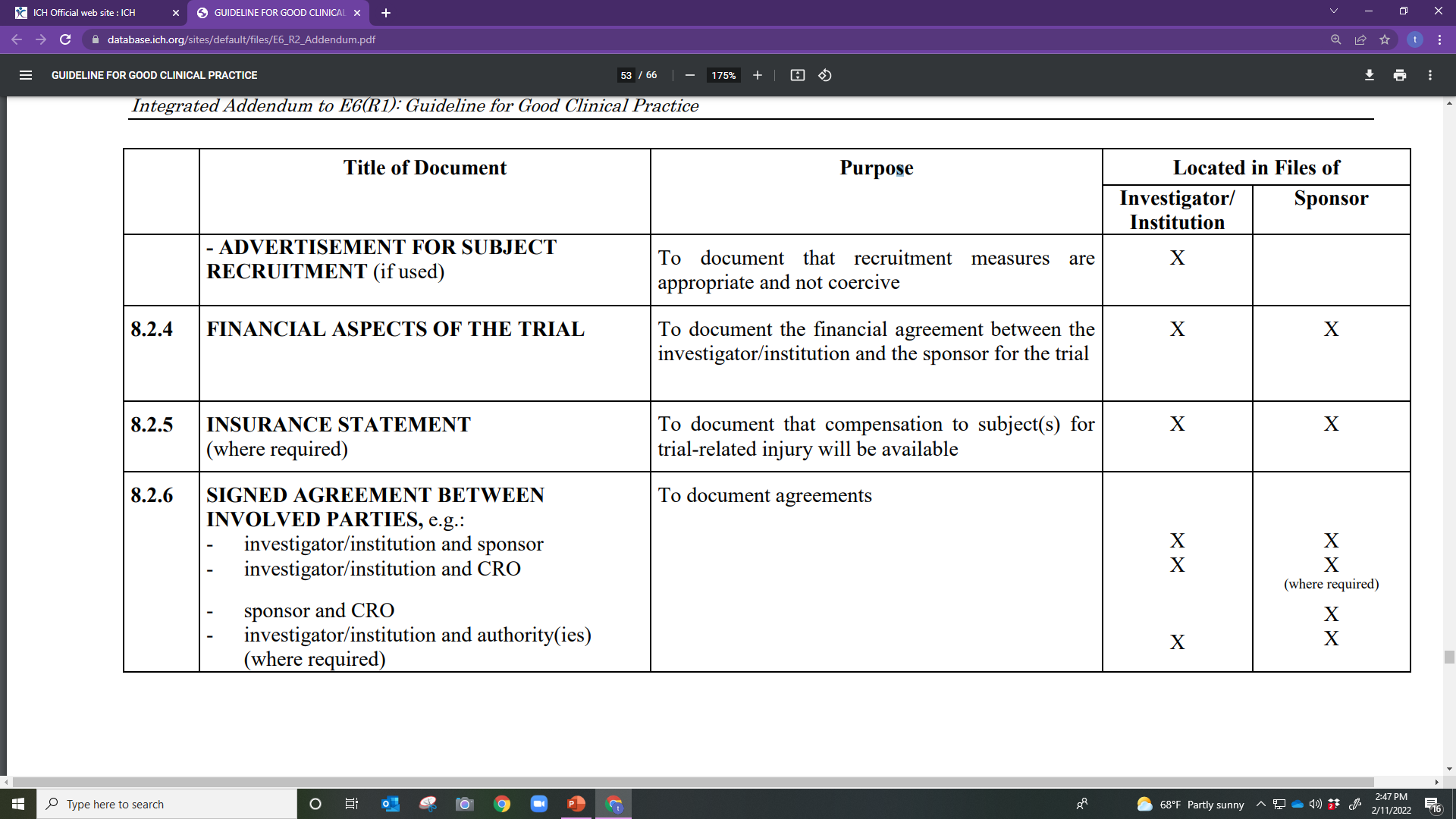 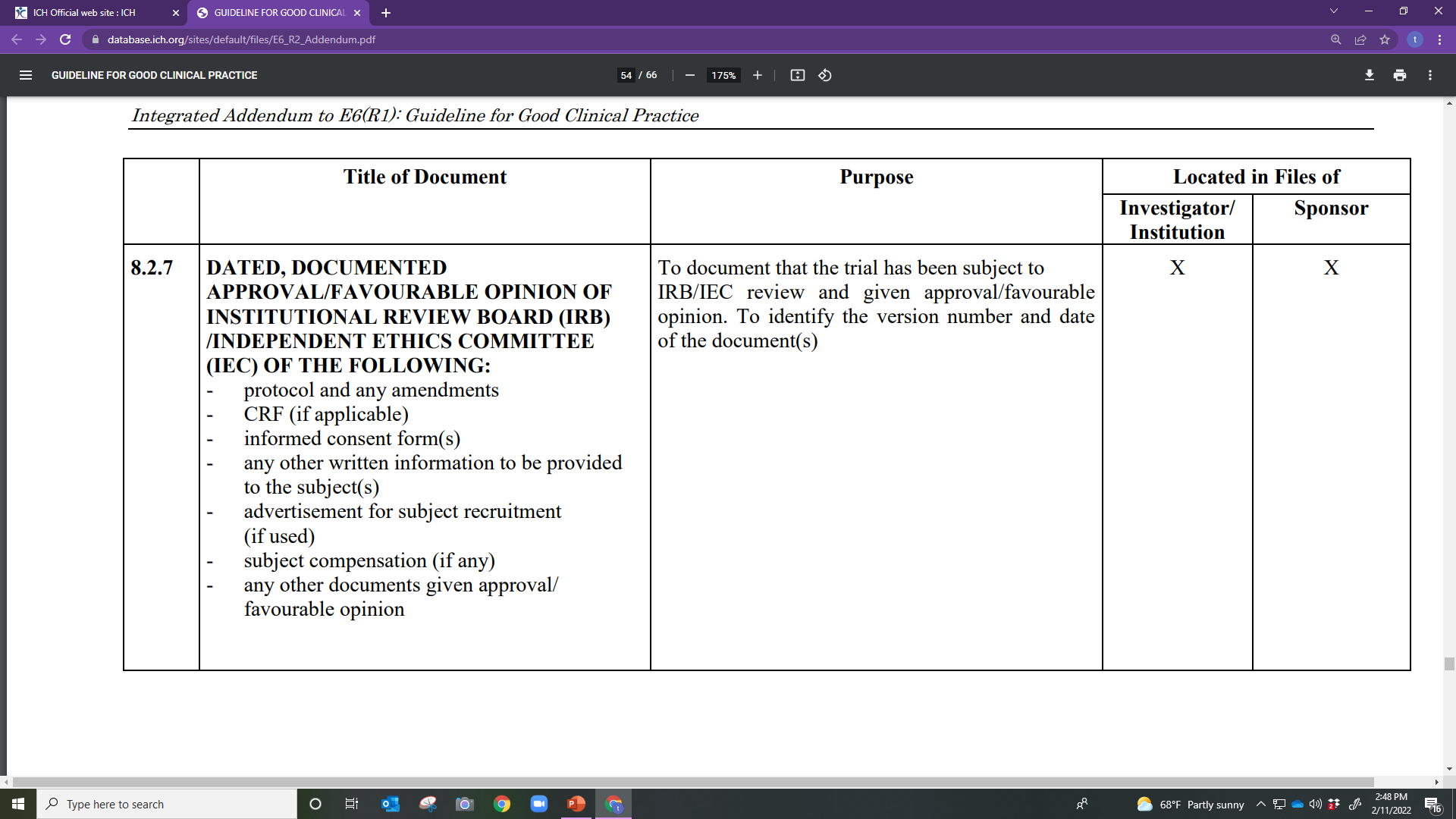 IRB Correspondence Log
Example Subject Payment Form
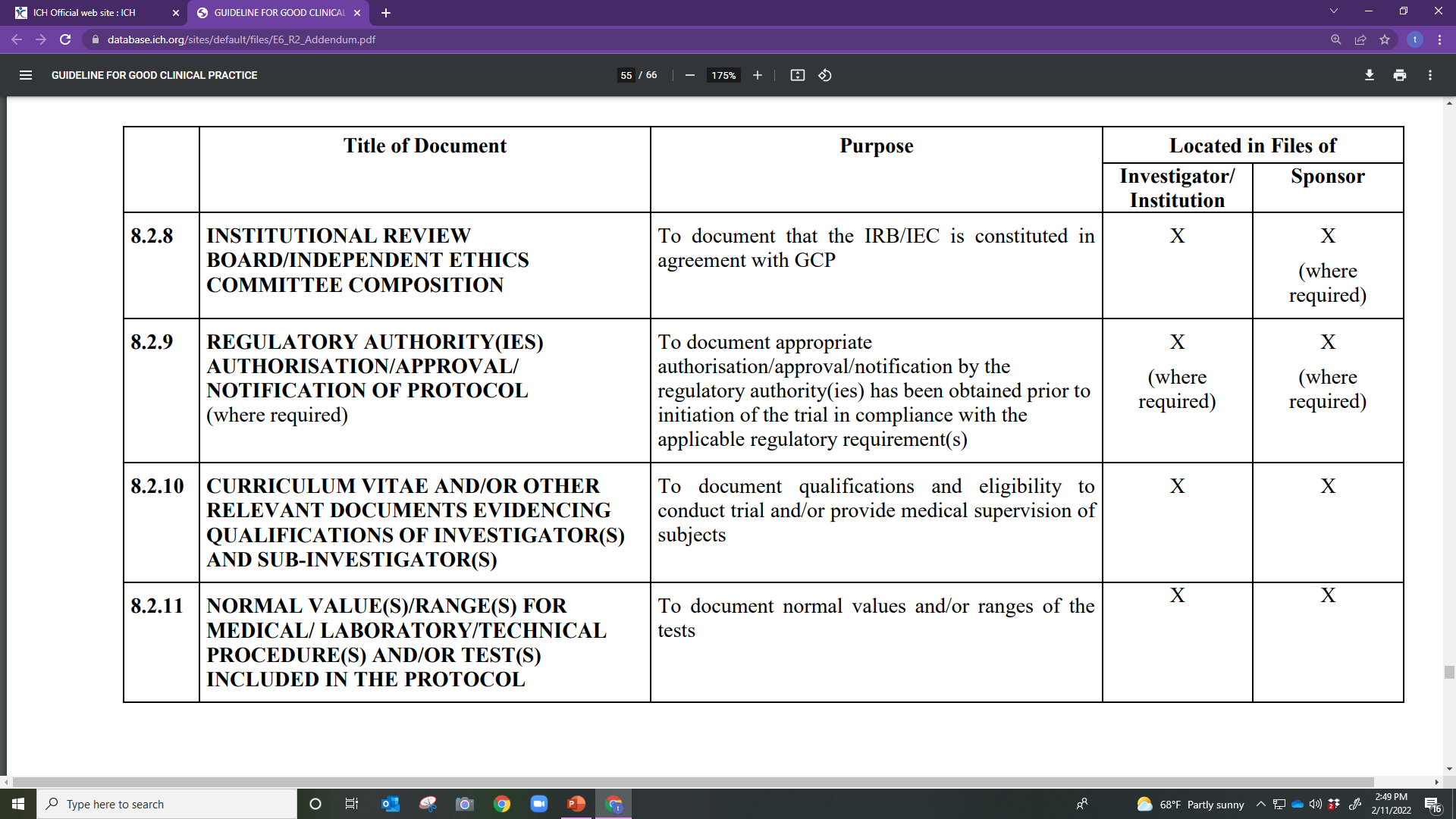 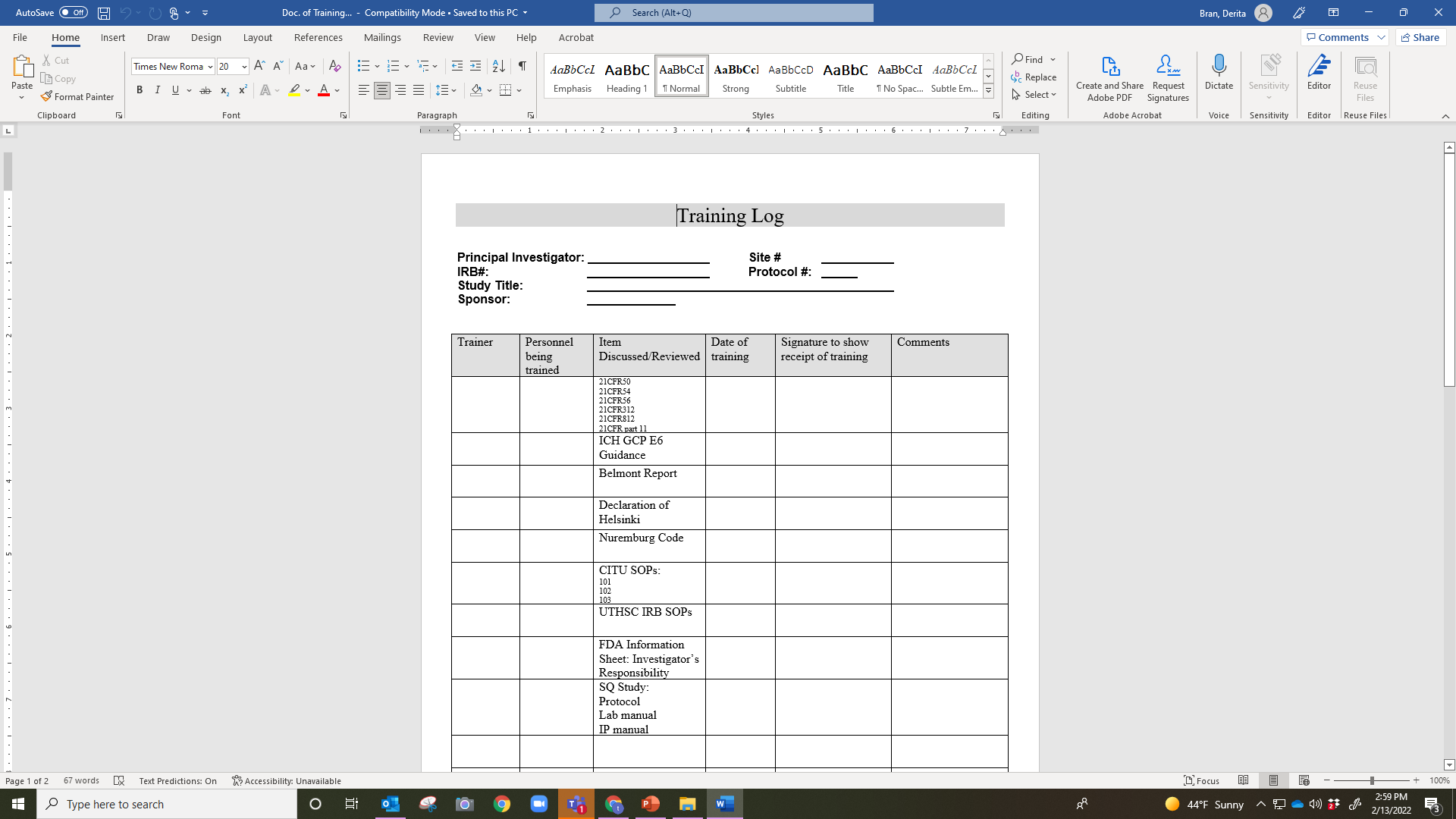 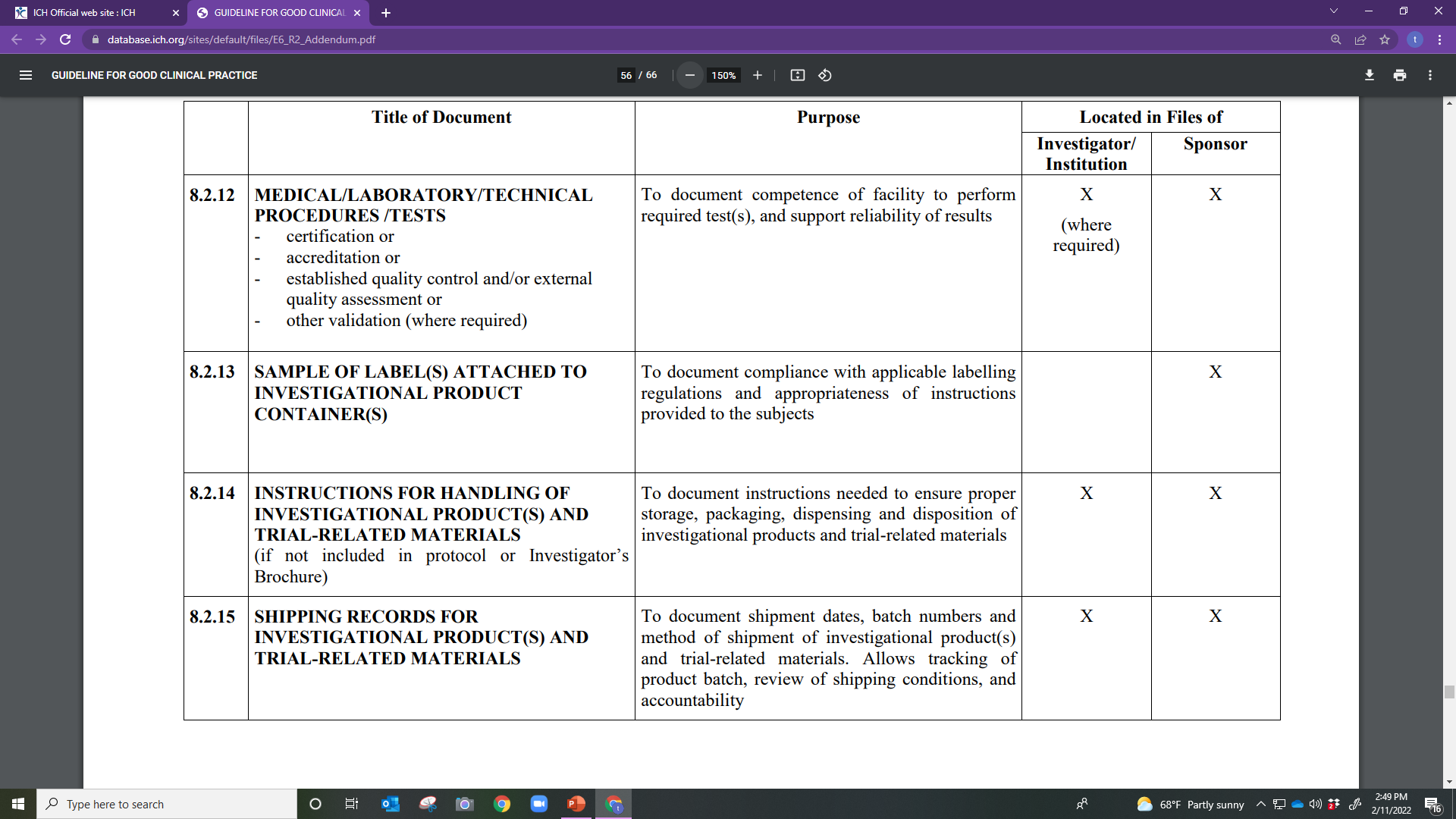 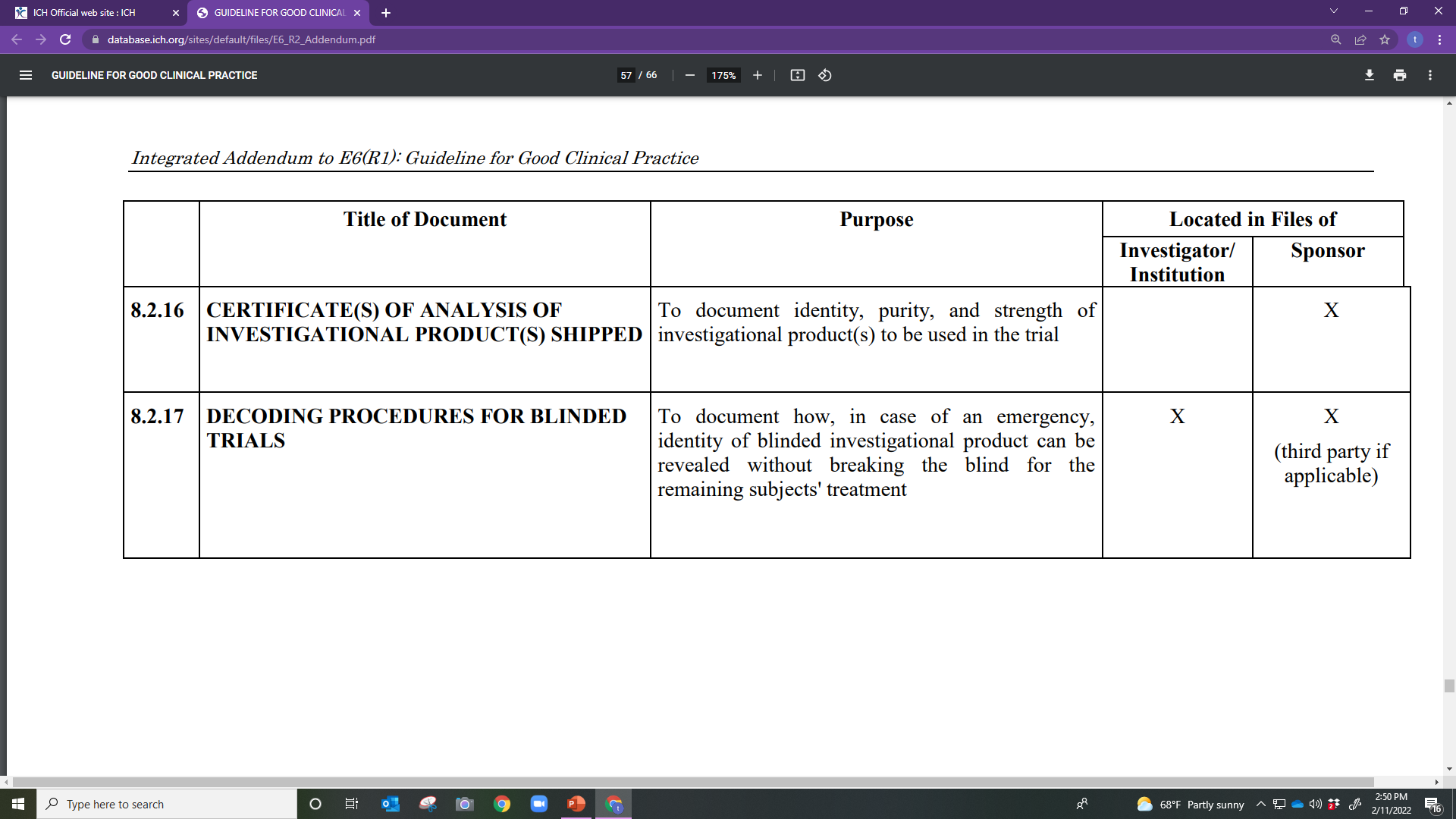 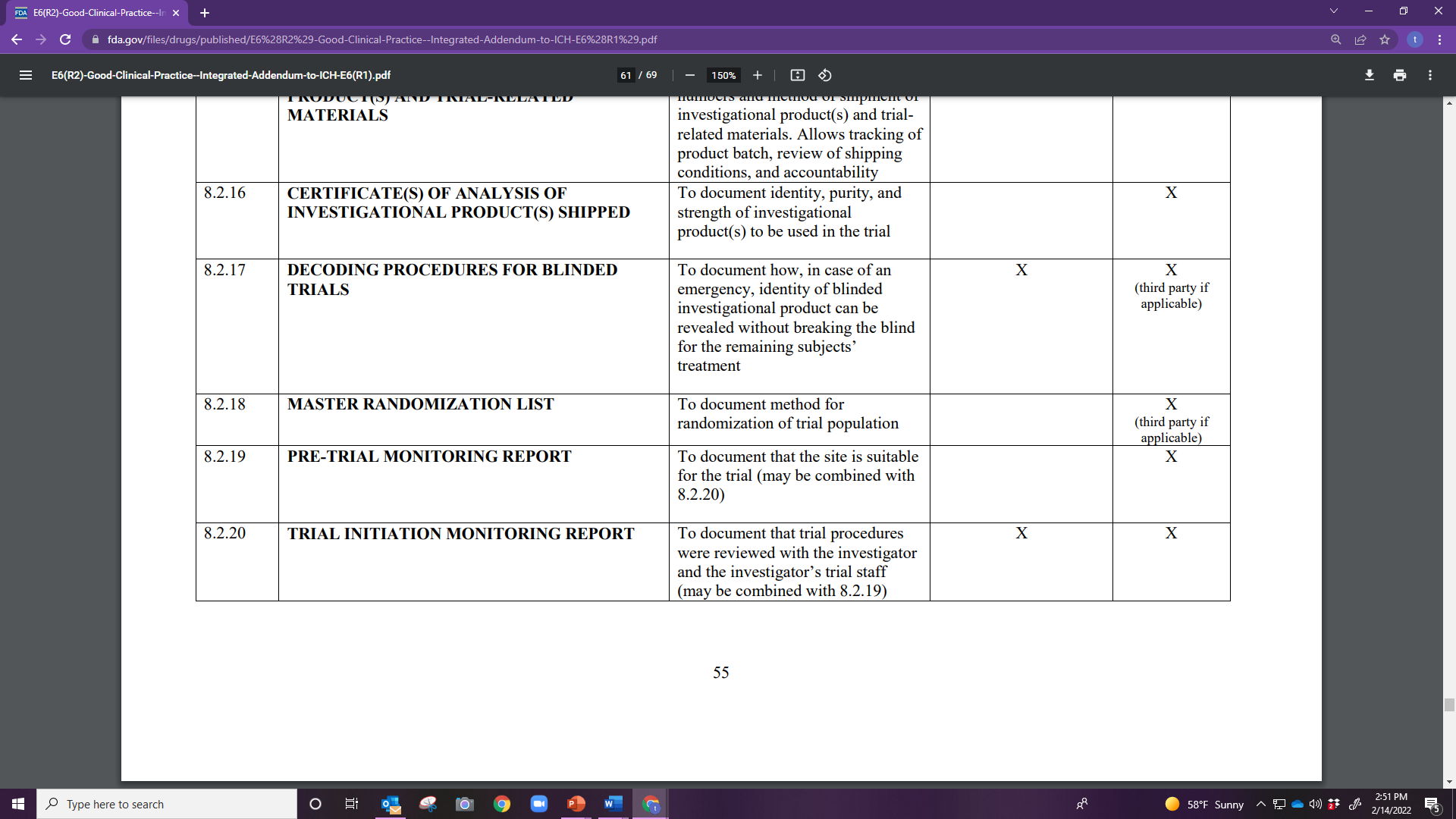 ICH GCP E6 (R2) Section 8.3
During the Clinical Conduct of the Trial
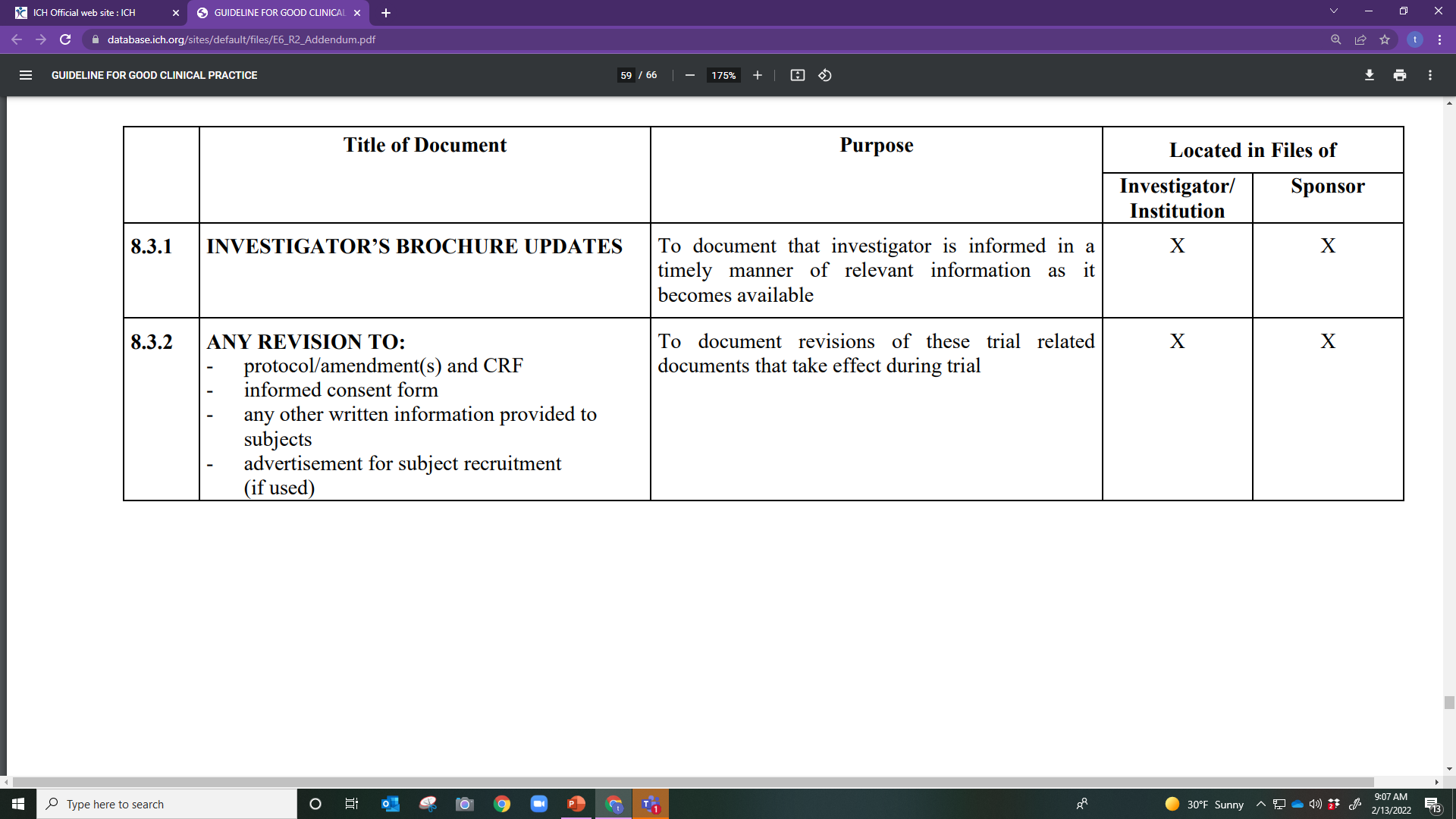 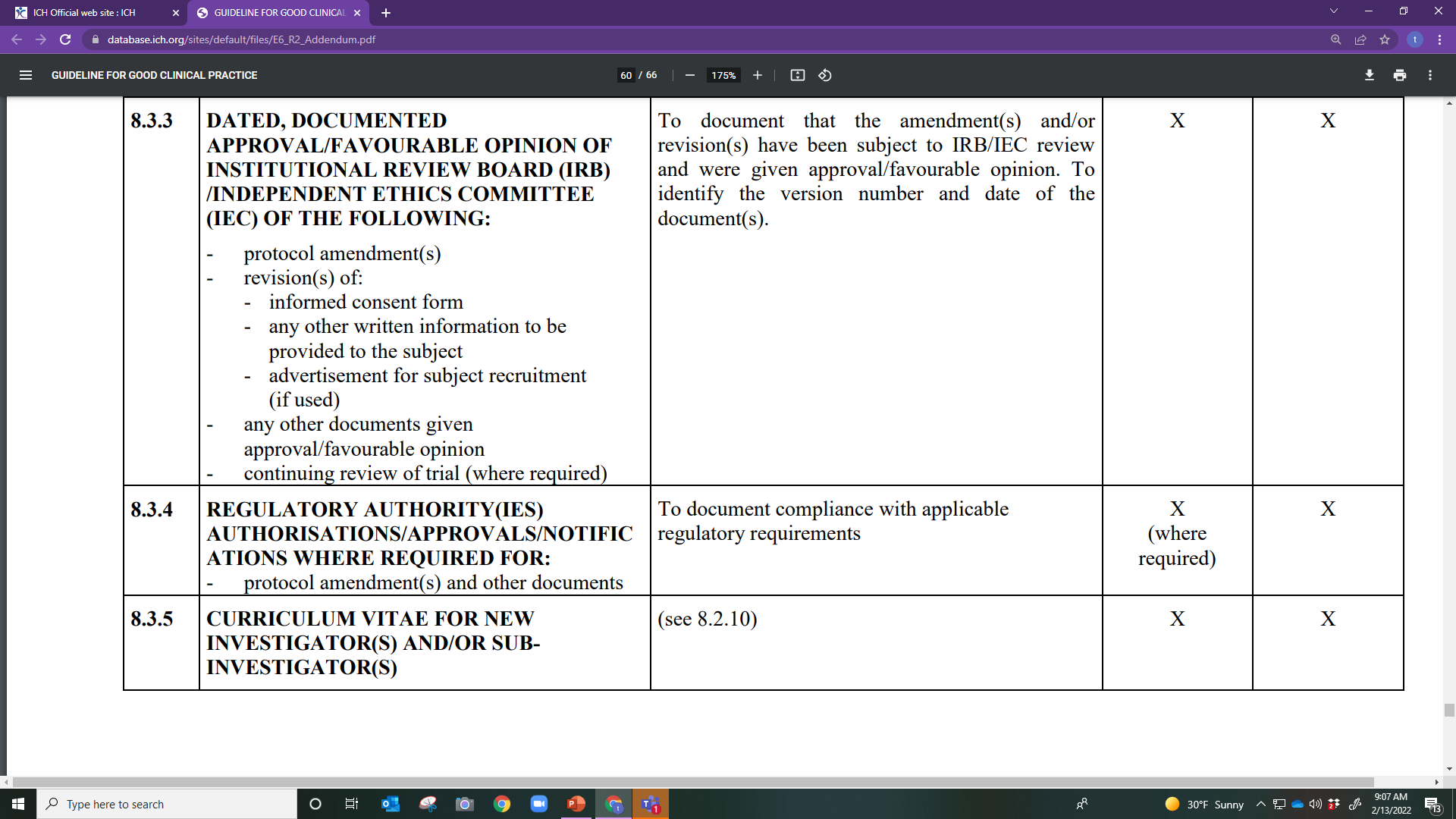 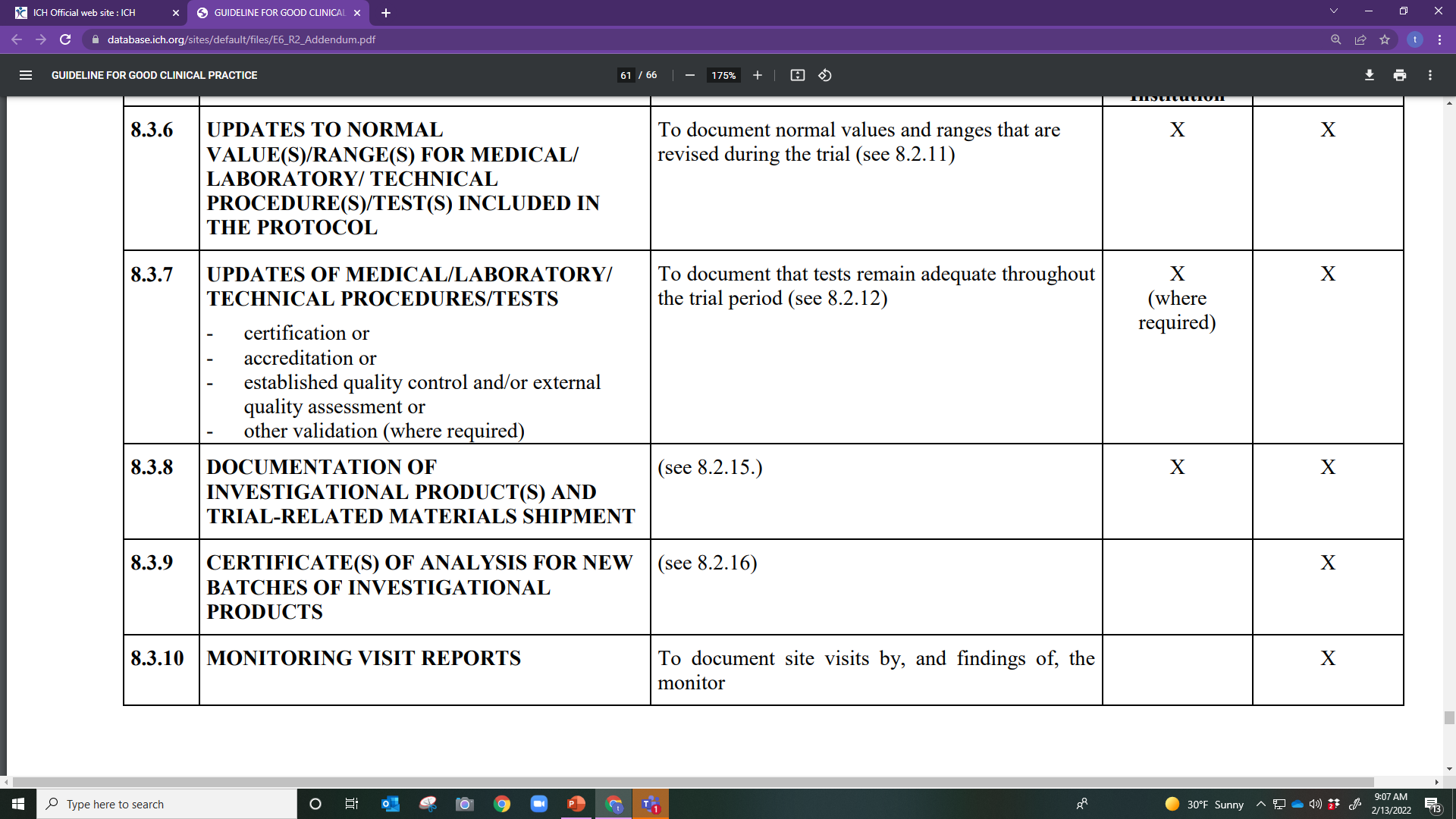 Monitoring Log
Study Protocol/IRB #s:			PI:		Sponsor:
Essential Documents Part 2
Thursday 2/17
What is the purpose of the Investigator's Brochure (IB)?
A.	Provides investigators and others in the trial information necessary to comply with the protocol and understand the purpose for the trial

B.	Provides a collection of clinical and non-clinical data on the investigational product relevant to the study

C.	Provides a collection of only clinical data on the investigational product relevant to the study

D.	A and B

E.	All of the above
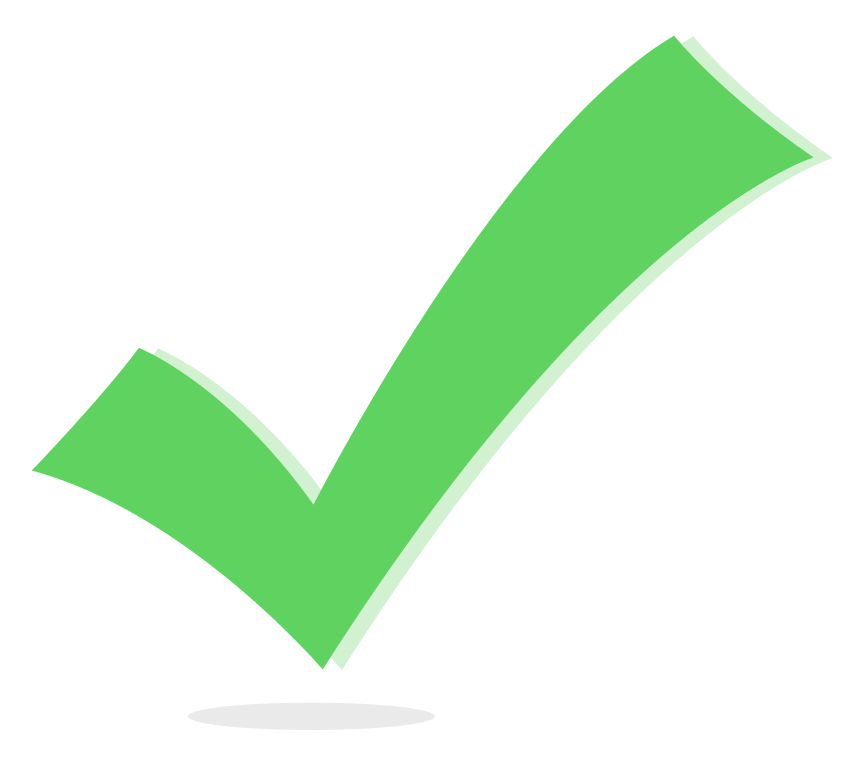 Essential Documents individually and collectively permit the evaluation of a clinical trial and the data quality.
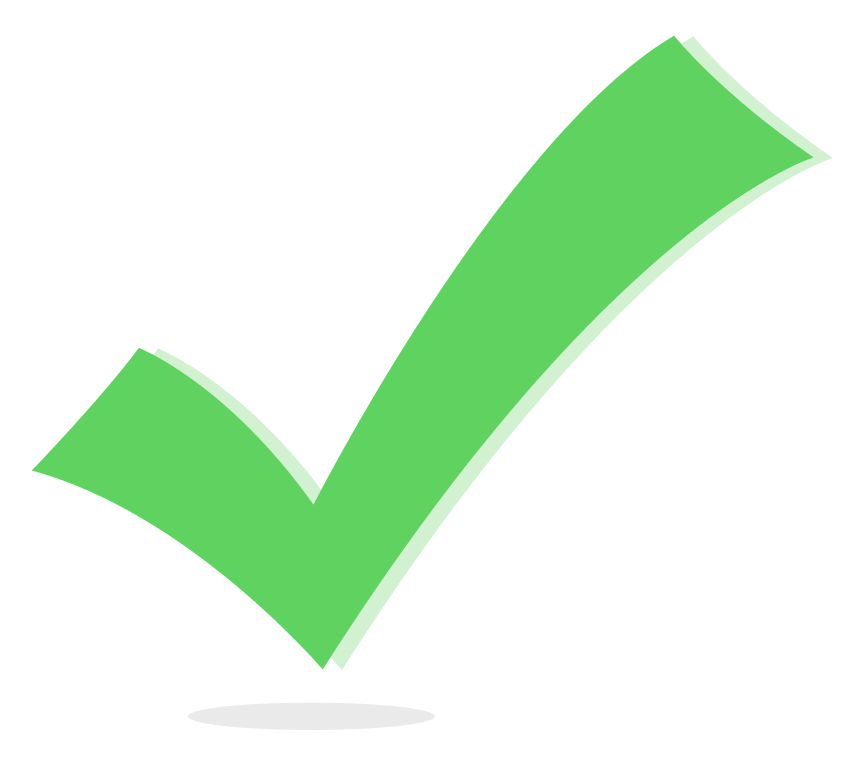 True

False
Who is responsible for keeping an up-to-date IB?
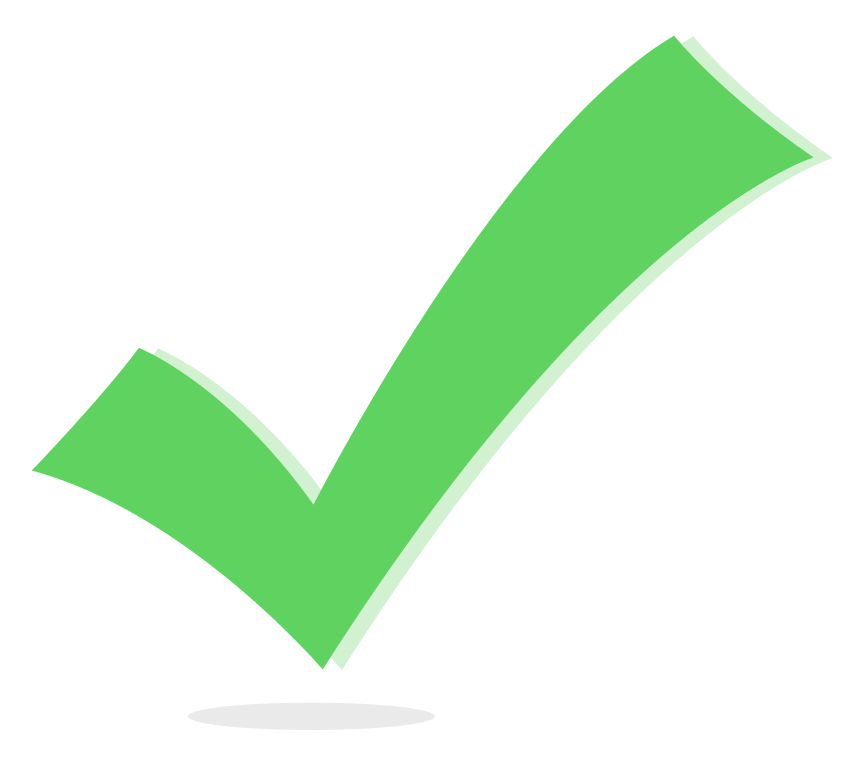 A.	The sponsor

B.	Investigator

C.	IRB/IEC

D.	CRO
ALCOA-C stands for Attributable, Legal, Contemporaneous, Original, Accurate and Complete
True

False
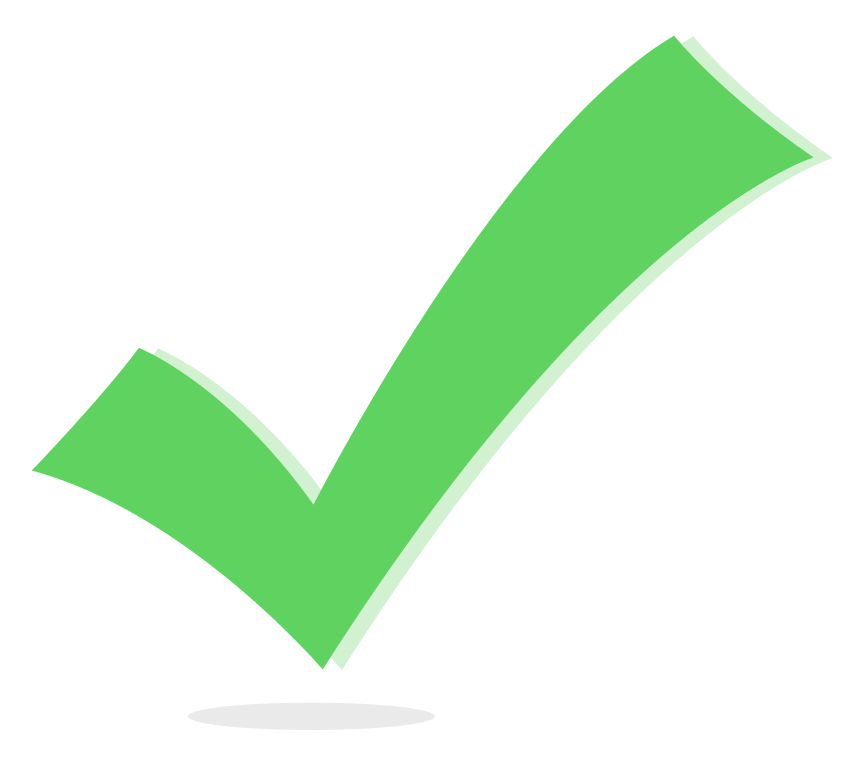 [Speaker Notes: Legal should be legible]
The following documents should be collected before the trial is initiated except the _________.
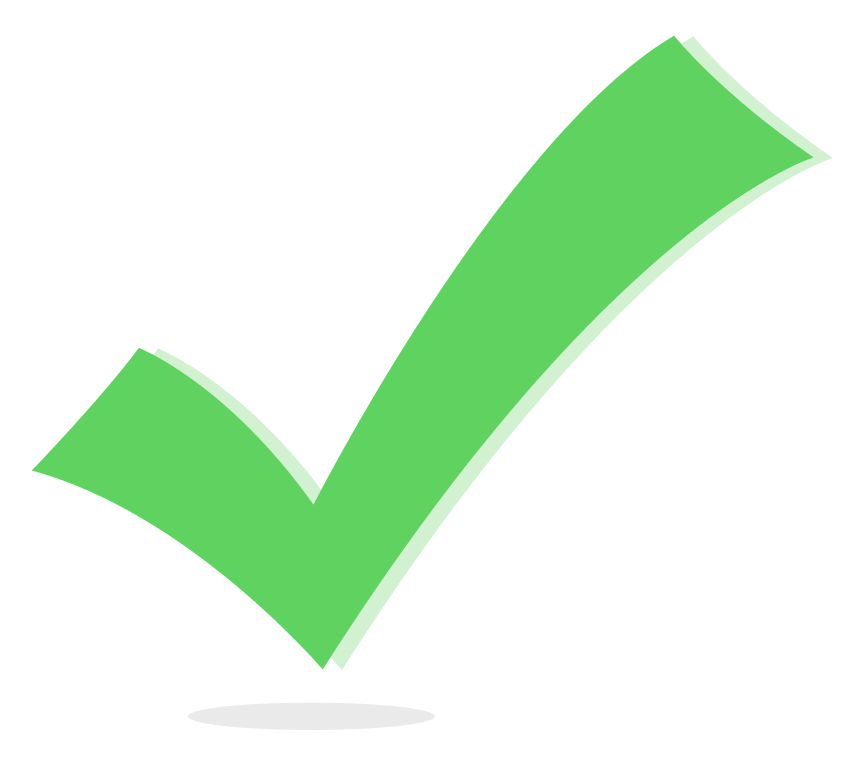 A.	Protocol deviation form

B.	Signed and executed agreements

C.	Blank CRF

D.	Signed Protocol page
The IRB/IEC membership list only needs to be collected at the beginning of the clinical trial.
True

False
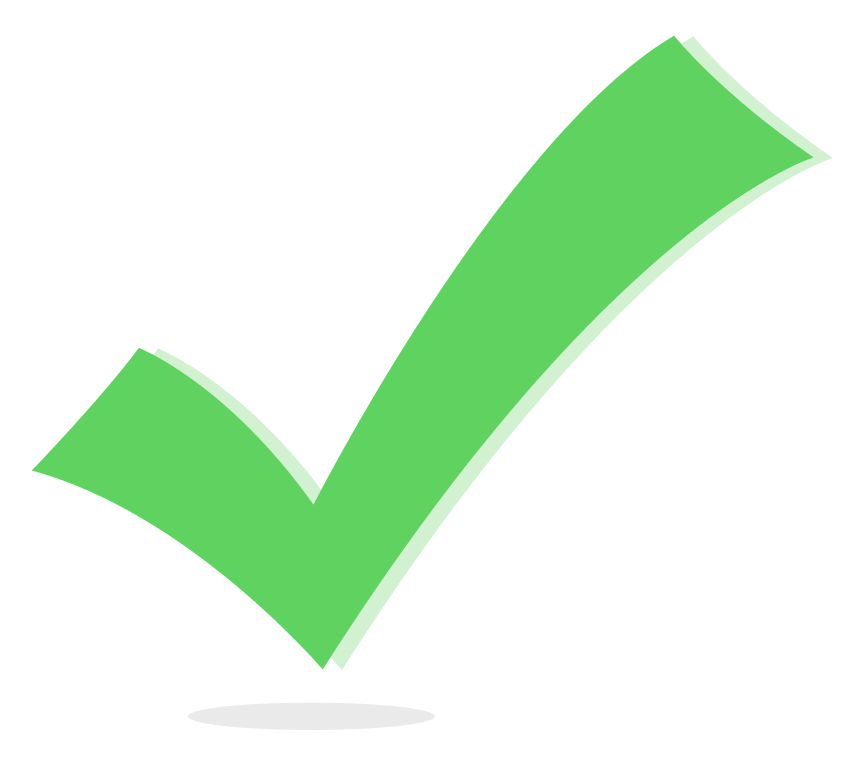 The IP certificate of analysis of the IP is the responsibility of the ___.
A.	Subject

B.	CRO

C.	Sponsor

D.	PI
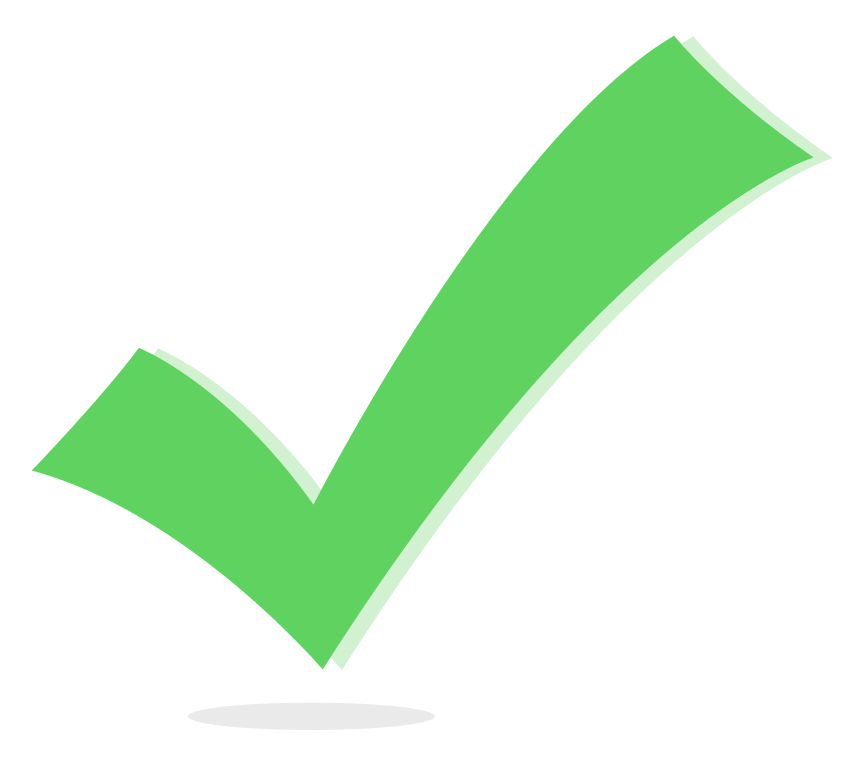 When should TMFs be established?
A.	At initiation of the study

B.	At the qualification visit

C.	At the beginning of the study

D.	At the monitoring visit
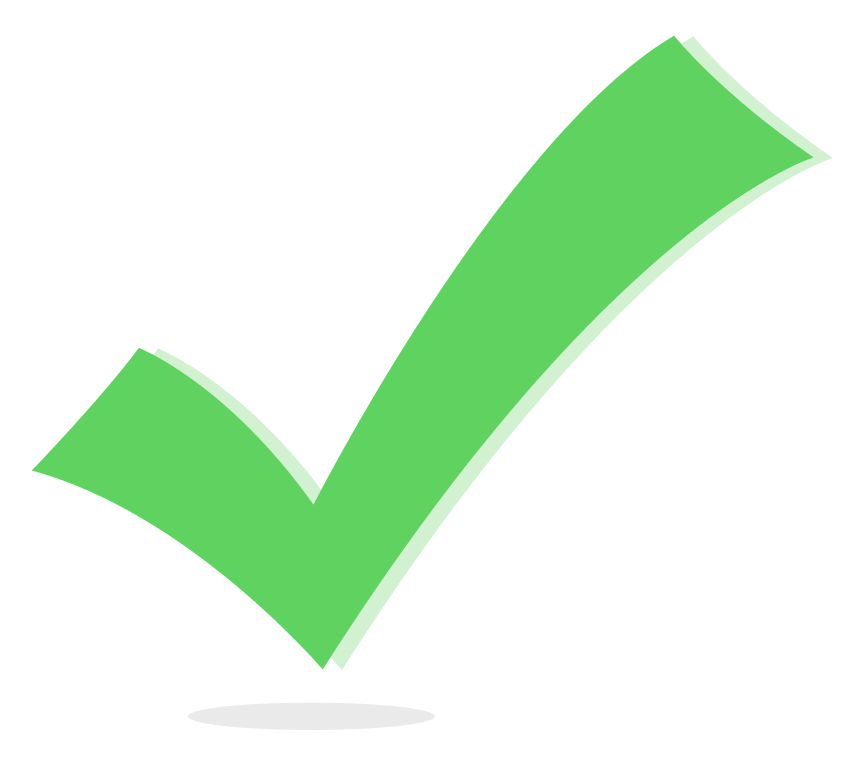